МОДУЛЬНЫЙ ДРОН-СПАСАТЕЛЬ
(МНОГОФУНКЦИОНАЛЬНЫЙ)
Севастопольский филиал РЭУ им.Г.В. Плеханова
Выполнили работу: Лидер проекта Рощенков Илья 
Команда : Суслова Кристина, Фоменко Виктория, Якубовский Даниил
Как появилась идея
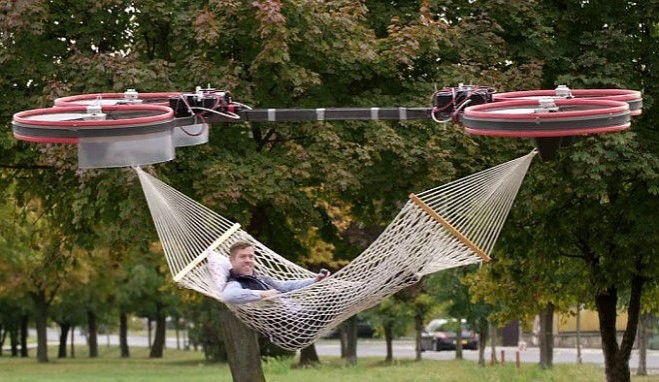 География проекта:
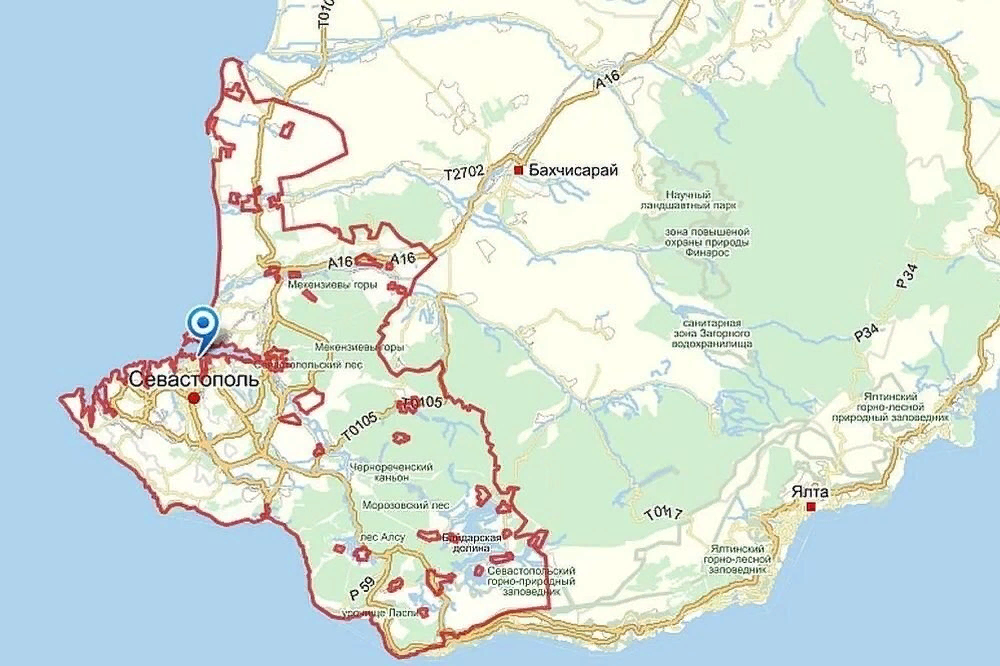 Г.Севастополь, но также можем сотрудничать с организациями по всей России
Цель проекта:
  
Создать дрона-спасателя, чтобы облегчить  помощь в оповещении, поиске людей, их эвакуации людей с труднодоступных мест при помощи троса, переносных спасательных носилок, благодаря технологии навигации и сенсорной системы.
Проблема
Довольно часто происходят несчастные случаи в труднодоступных местах, например, в горах, море, лесах и т.д.  Иной раз у спасателей нет даже возможности подобраться к людям, оказавшимся в таких ситуациях, а если это и получается, то зачастую такие ситуации несут за собой людские потери.

По данным Росстата по Крыму за последнее 20 лет более 200 случаев когда требовалась эвакуация с гор, спасение на воде более 400 случаев, также спасение с высотных зданий произошло 4014 пожаров на высотных объектах, в которых погибло 127 человек и получили травмы более 500 человек, также предлагаем дрон-спасатели по всей России 

Больше всего в нашем предложении заинтересованы: МЧС, поисковые и спасательные отряды.
КОНЦЕПЦИЯ НАШЕЙ ИДЕИ
Наша идея заключается в том, чтобы соединить 4 модульных дрона карбоновой рамой и оснастить  люлькой для спасения в труднодоступных местах.
Также мы можем его разобрать для решения других задач. Например, спасение с высотных зданий во время пожаров ,спасение на воде посредством круга, можно применить для перевозки органов.
Доставка конструкции осуществляется с помощью машины.
Использование нашего дрона
Общая масса (без аккумуляторов)    -    26,4 кг
Максимальная взлетная масса    -    76,5 кг (на уровне моря)
Максимальное отношение тяги к массе    -    1,70 при взлетной массе 66,5 кг
Максимальная потребляемая мощность    -    11 000 Вт
Энергопотребление при зависании    -    10 000 Вт (при взлетной массе 66,5 кг)
Продолжительность зависания в воздухе    -    20,5 мин (при 29 000 мАч и взлетной массе 36,5 кг); 7,8 мин (при 29 000 мАч и взлетной массе 66,5 кг)
Максимальный угол наклона    -    15°
Максимальная рабочая скорость полета    -    7 м/с
Максимальная скорость горизонтального движения    -    10 м/с (при хорошем сигнале спутниковых систем позиционирования)
Максимально допустимая скорость ветра    -    8 м/с
Максимальная высота полета    -    4500 м, *Уменьшайте количество пестицидов на 12% при каждом увеличении высоты на 1000 метров.
Рекомендуемая влажность окружающей среды при эксплуатации    -    <93%
Рекомендуемая рабочая температура окружающей среды    -    От 0 до 45 ° C
Цена дрона 1 499 900 рублей
МАКРОФАКТОРЫ:
МОДЕЛЬ ОСТЕРВАЛЬДЕРА
ГРАФИК ГАНТА
ОБЩАЯ СУММА ЗАТРАТ:
Этап 1
Этап 2
Реализация как коммерческий проект
Партнеры проекта
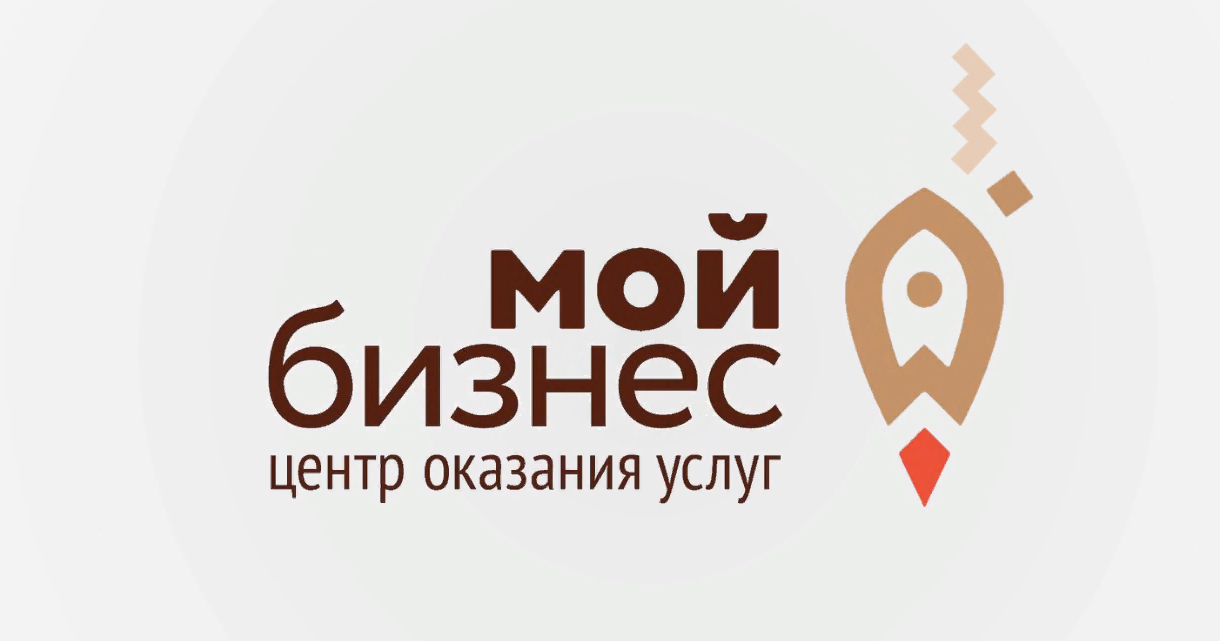 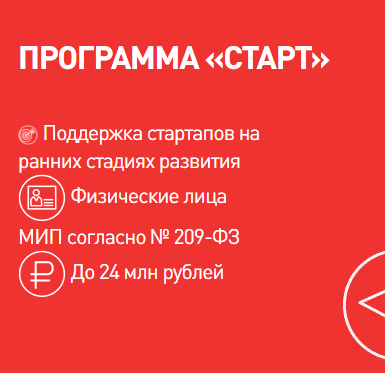 Кредит до 5 млн
Наземный дрон спасатель
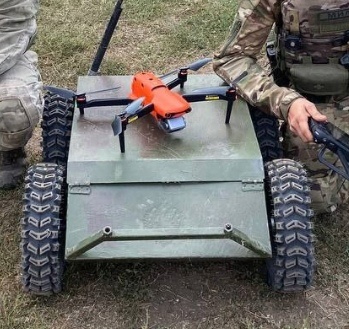 Есть прототип, он протестирован, 
Имеет дистанционное управление 
Грузоподьемность до 100 кг, 
Себестоимость дрона стоимость от 90-100 тыс
Решает проблему доставки необходимого груза в сложно-доступных участках
Можем оформить спец режим «регуляторная песочница» для реализации
Партнеры проекта
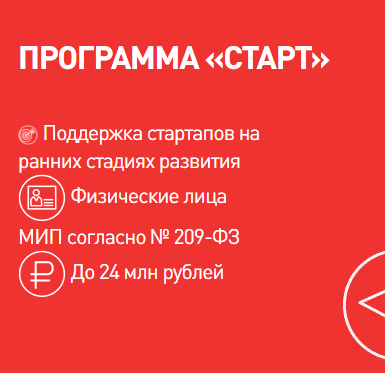 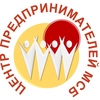 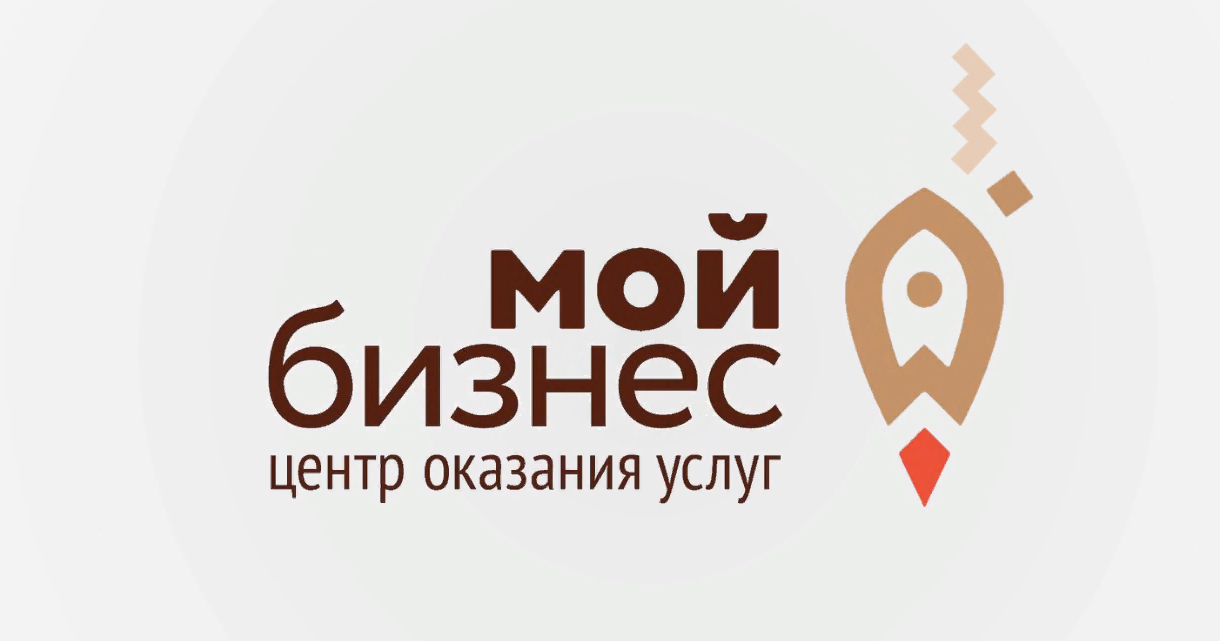 Кредит до 5 млн
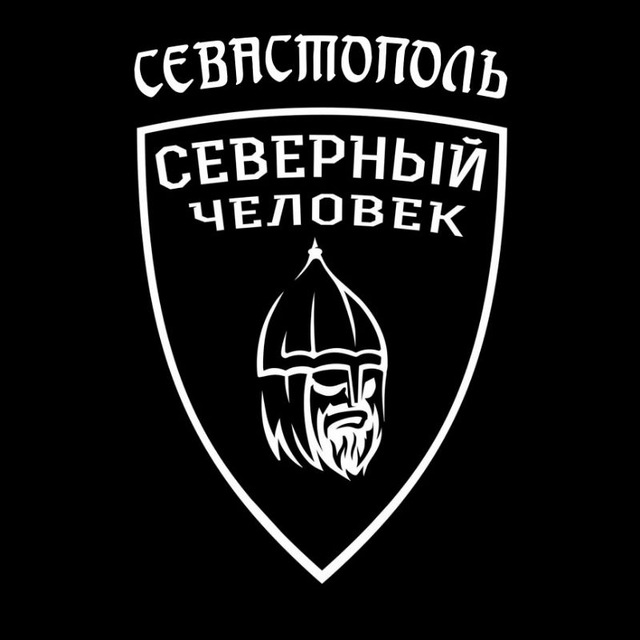 Информационная поддержка
Информационная поддержка
КОМАНДА ПРОЕКТА:
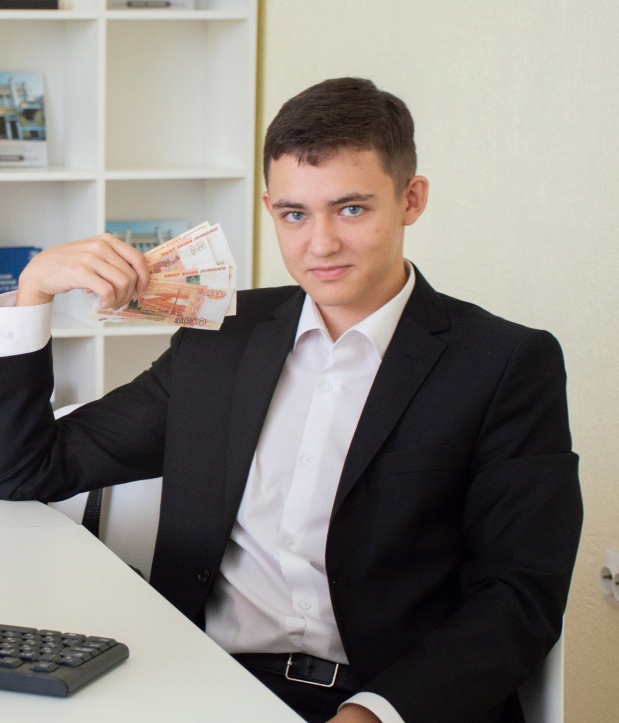 Кристина Суслова
Помощник руководителя проекта
Никита Бичеховский 
Комьюнити-менеджер
Илья Рощенков
Руководитель проекта
Данил Якубовский
Администратор проекта
Виктория Фоменко
Координатор проекта
Спасибо за внимание!